Výroky o priateľstve
Miroslava  Gočálová 
                        6.C
Moliére
„Ak odmietne žena tvoju lásku a ponúkne ti priateľstvo, nepovažuj to za rozchod. Znamená to, že chce postupovať podľa poradia.“
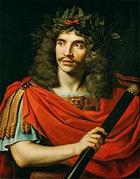 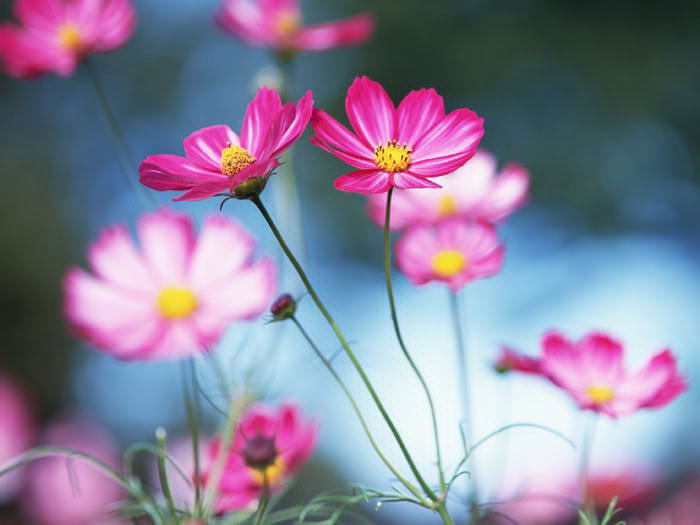 Jean De La Fontaine
„Vzácnejšie ako skutočná láska, je len skutočné priateľstvo.“
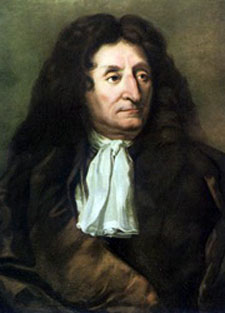 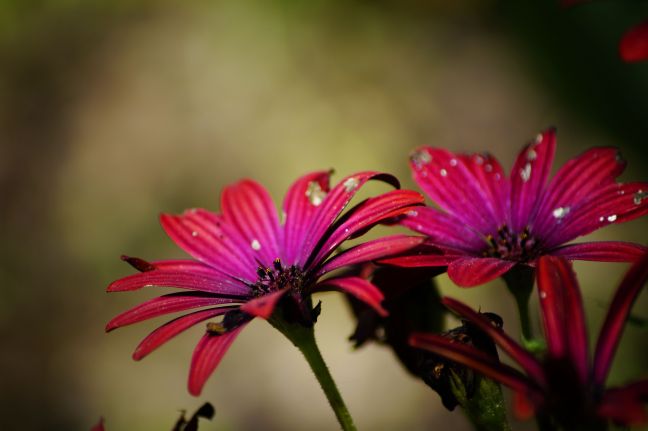 Konfucius
„Ak je k tebe niekto milý, buď voči nemu milý. Ak ti je nepriateľom, buď k nemu spravodlivý.“
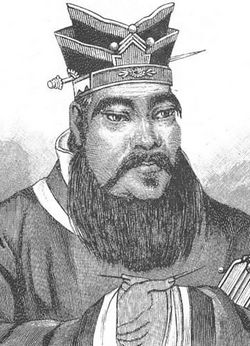 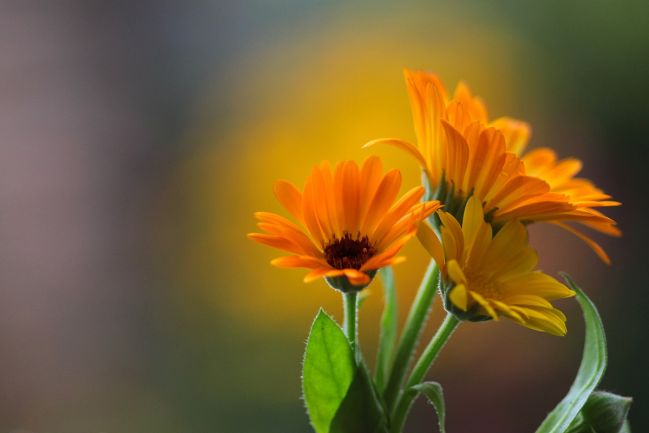 Jean De La Bruyere
„Váš priateľ urobil kariéru a ešte stále vás zdraví - to je viac, než ste mohli očakávať.“
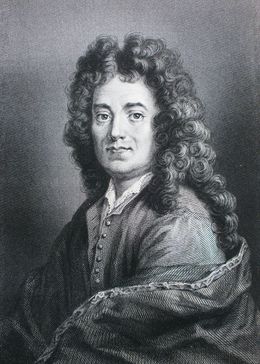 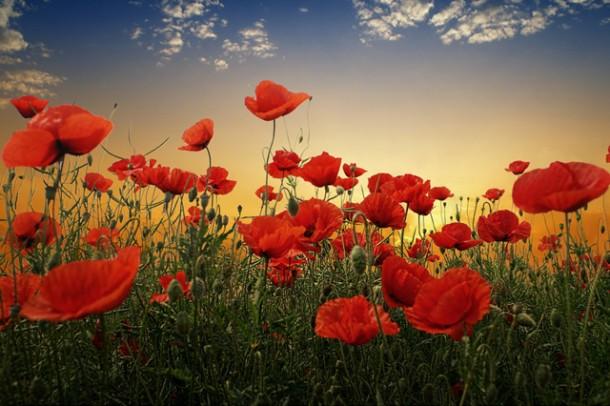 Mark Twain
„Váš nepriateľ a priateľ spolupracujú na tom, aby ranili vaše srdce. Jeden vás ohovára a ten druhý vám tie ohováračky donáša.“
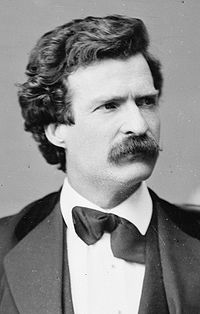 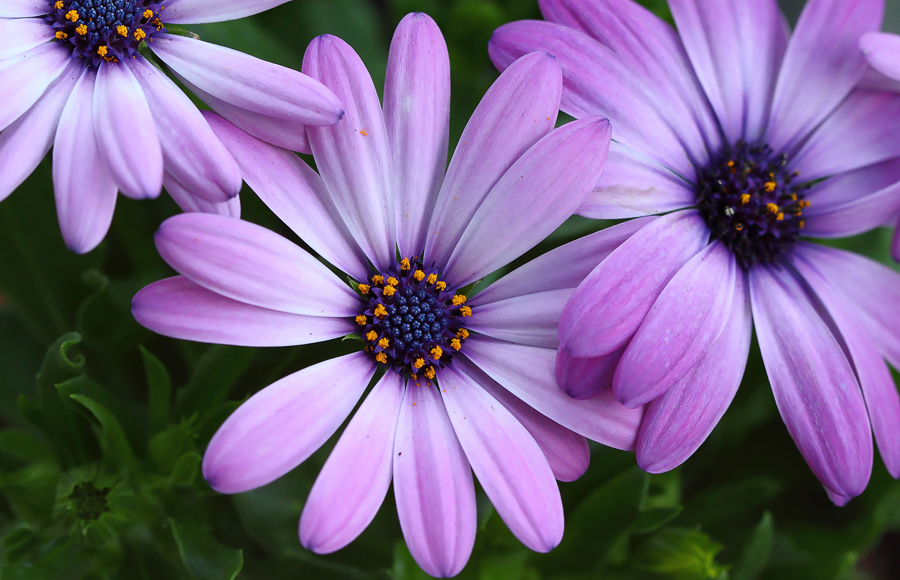 Blaise Pascal
„Málo priateľstiev by zostalo, keby každý vedel, čo o ňom za chrbtom hovorí jeho priateľ.“
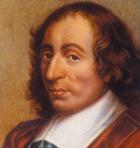 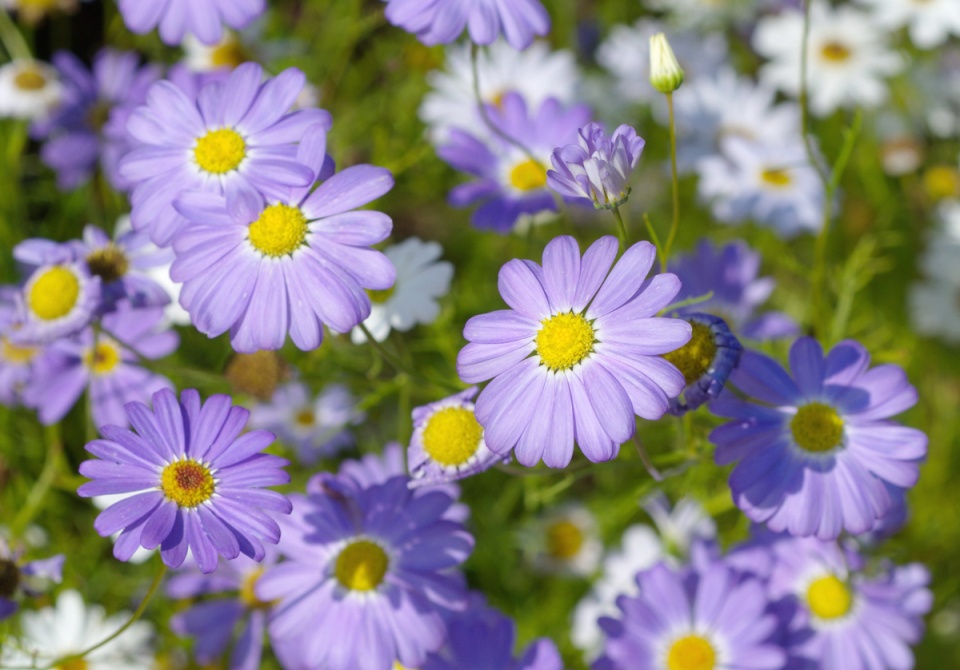 Steve Jobs
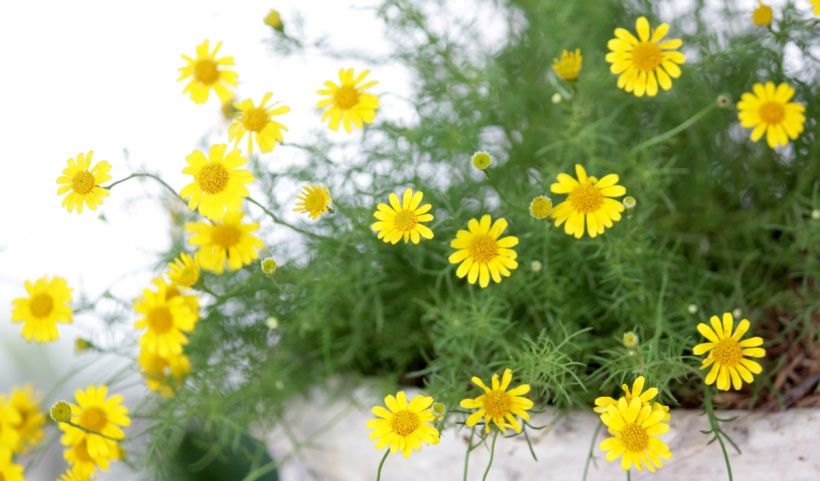 „Bez dôvery nie je priateľstvo.“
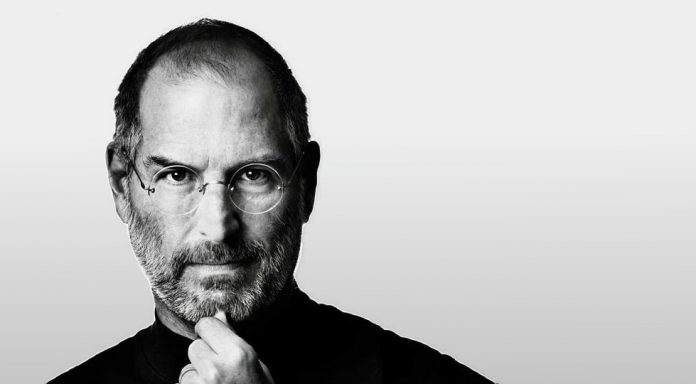 Martin Luther
„Láska je jediná sila, ktorá dokáže zmeniť nepriateľa v priateľa.“
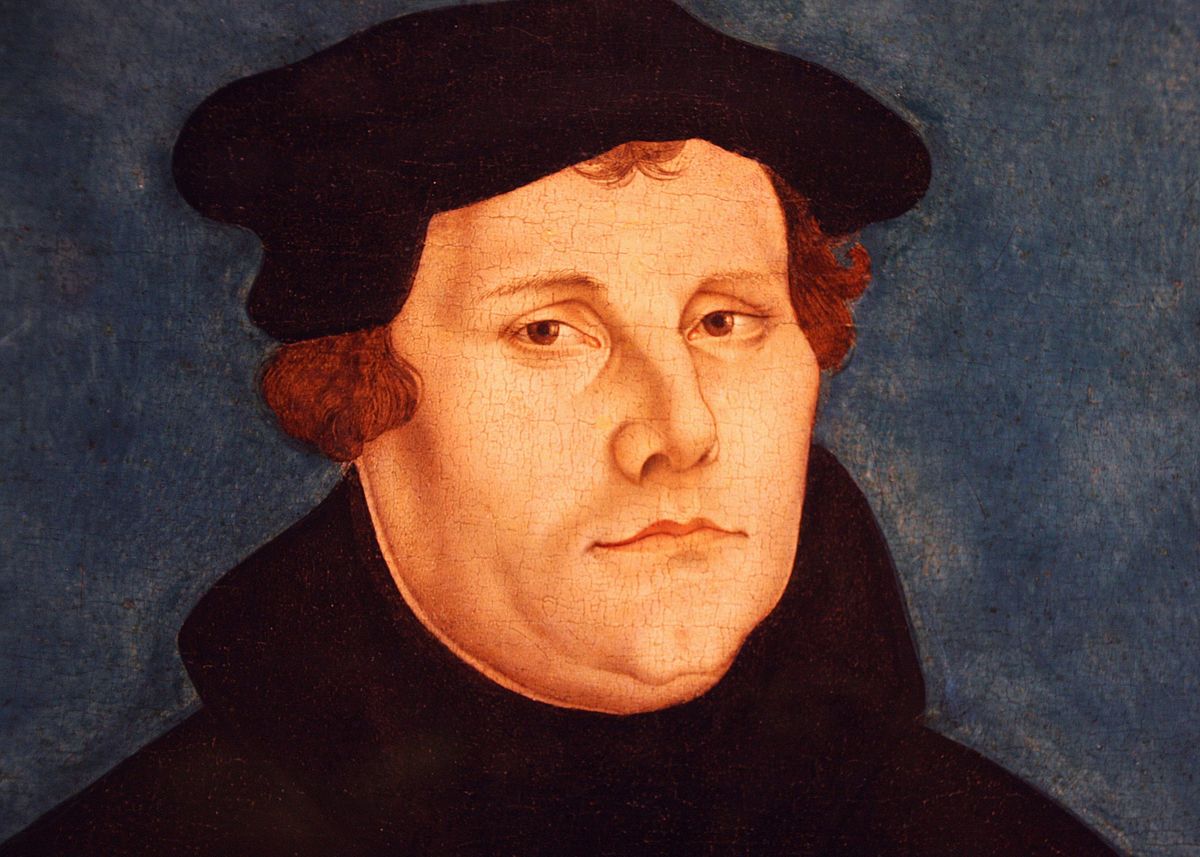 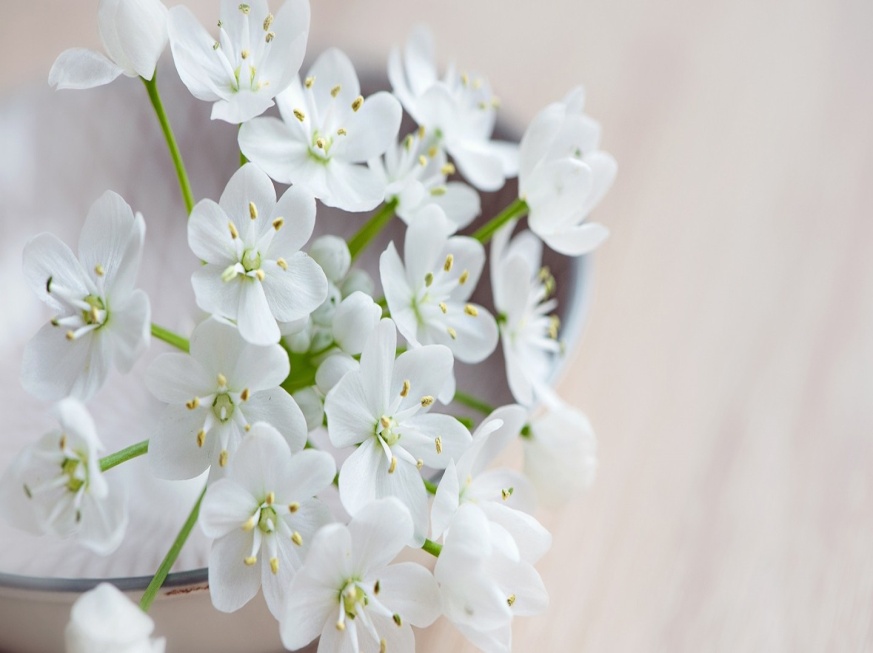 Božena Němcová
„Úprimný priateľ je ten, kto ťa napomenie, kto ti povie pravdu do očí; toho si váž!“
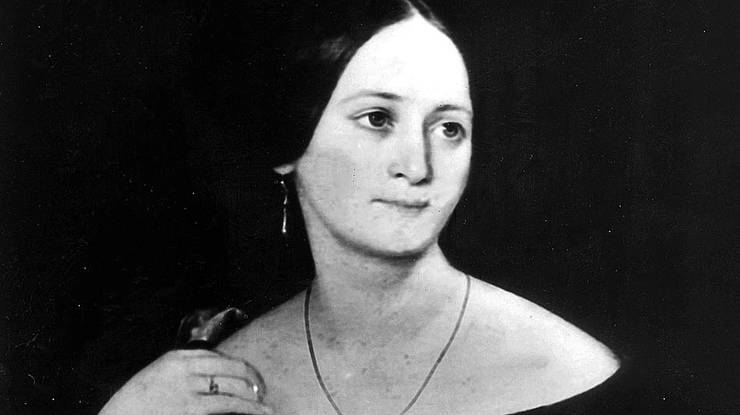 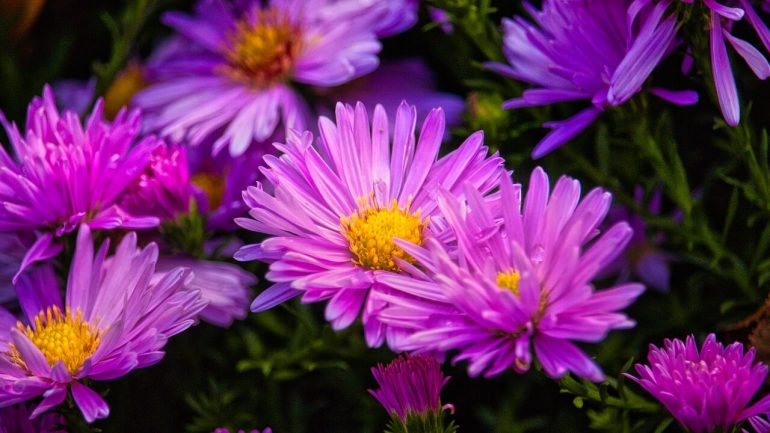 André Maurois
„Mimo všetkého, neboj sa. Ten nepriateľ, ktorý ťa prinútil ustúpiť, sa ťa bojí od prvého momentu.“
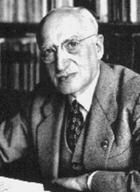 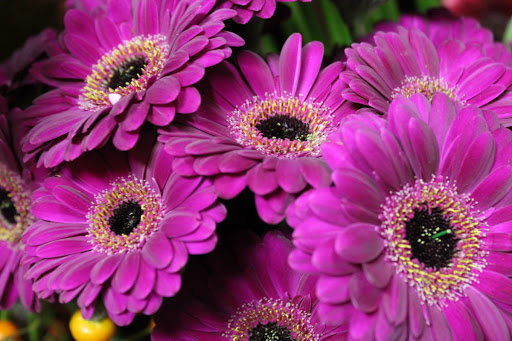 Ďakujem za pozornosť.